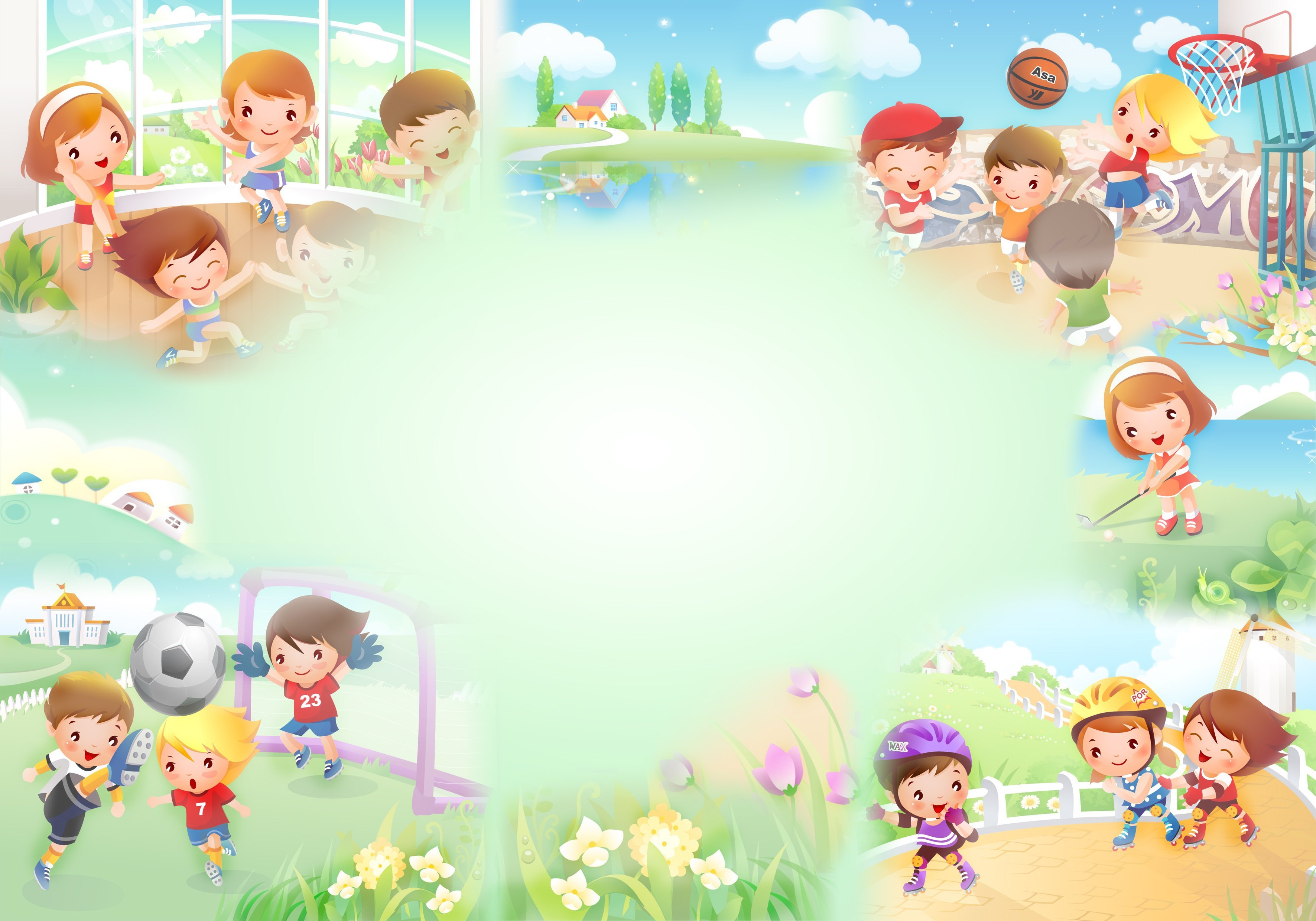 Организация и проведение педагогической диагностики  в рамках темы по самообразованию
Шавкунова И.В. воспитатель средней группы
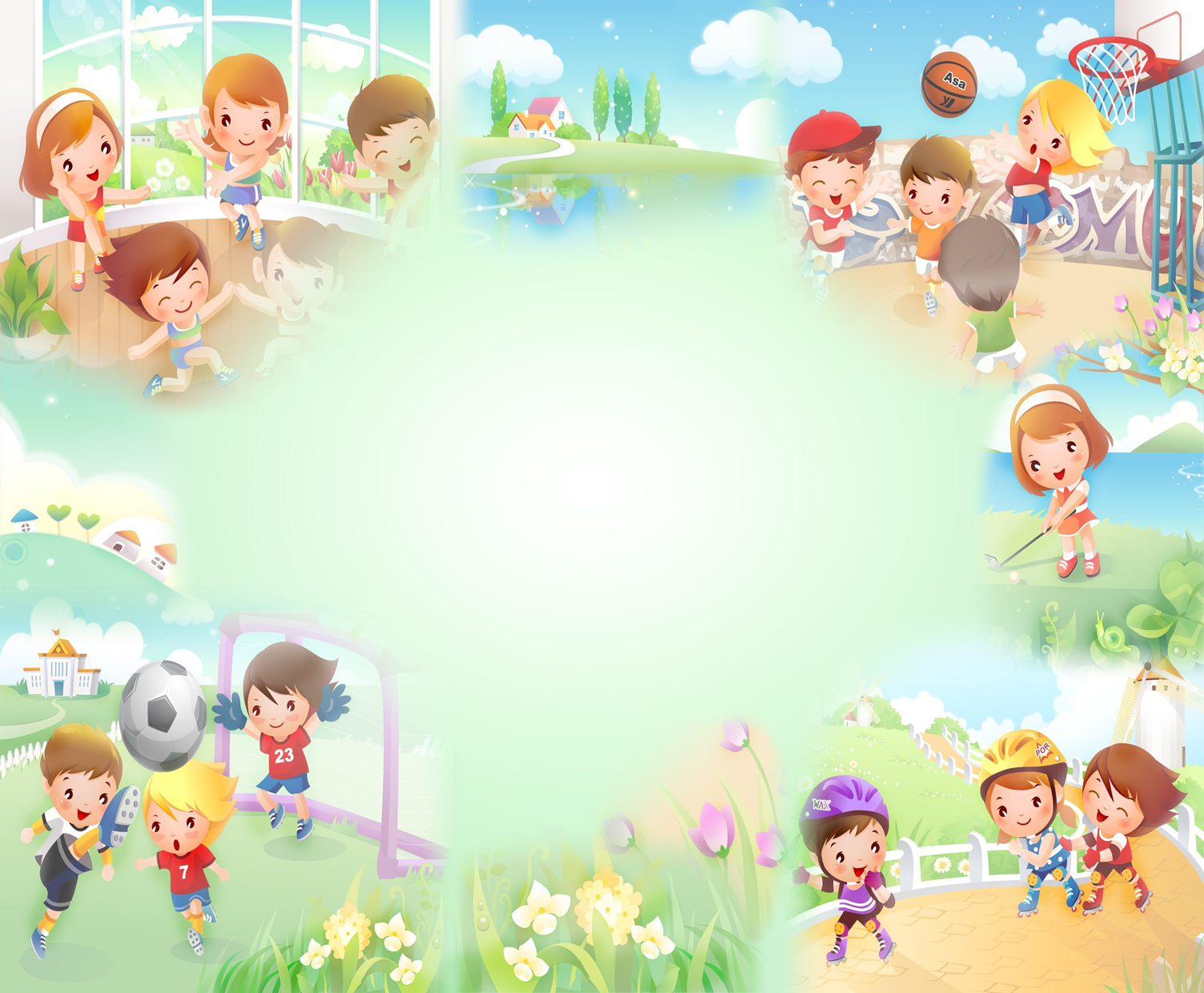 Подвижные игры и их место в жизни семьи
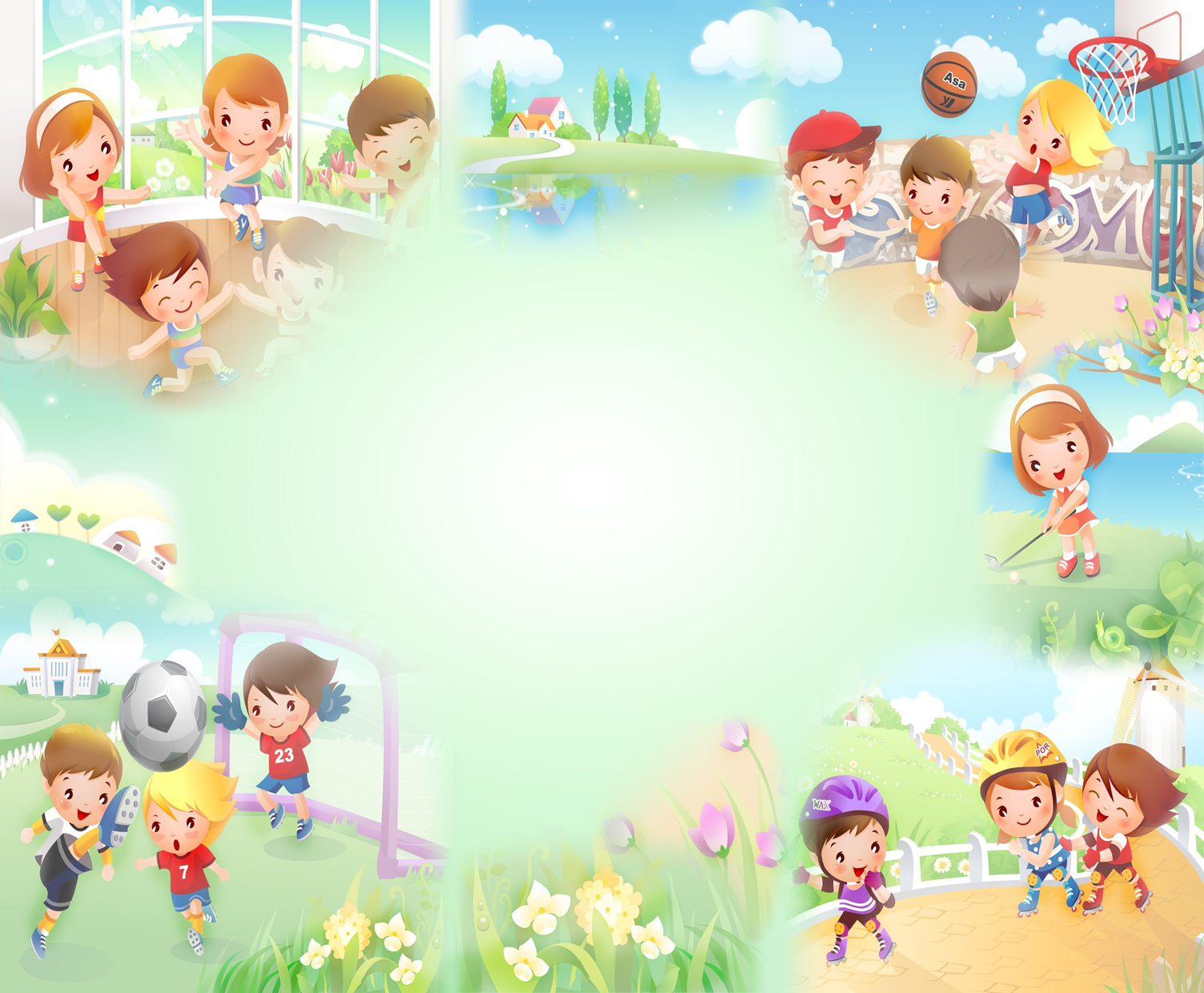 родители осознают важное значение игр, в том числе подвижных, в развитии  и воспитании детей;
  в то же время родители недостаточно владеют информацией о разнообразии подвижных игр и их влиянии на развитие ребенка;
родители недостаточно осознают, как можно организовать подвижные игры в разные моменты жизни семьи.
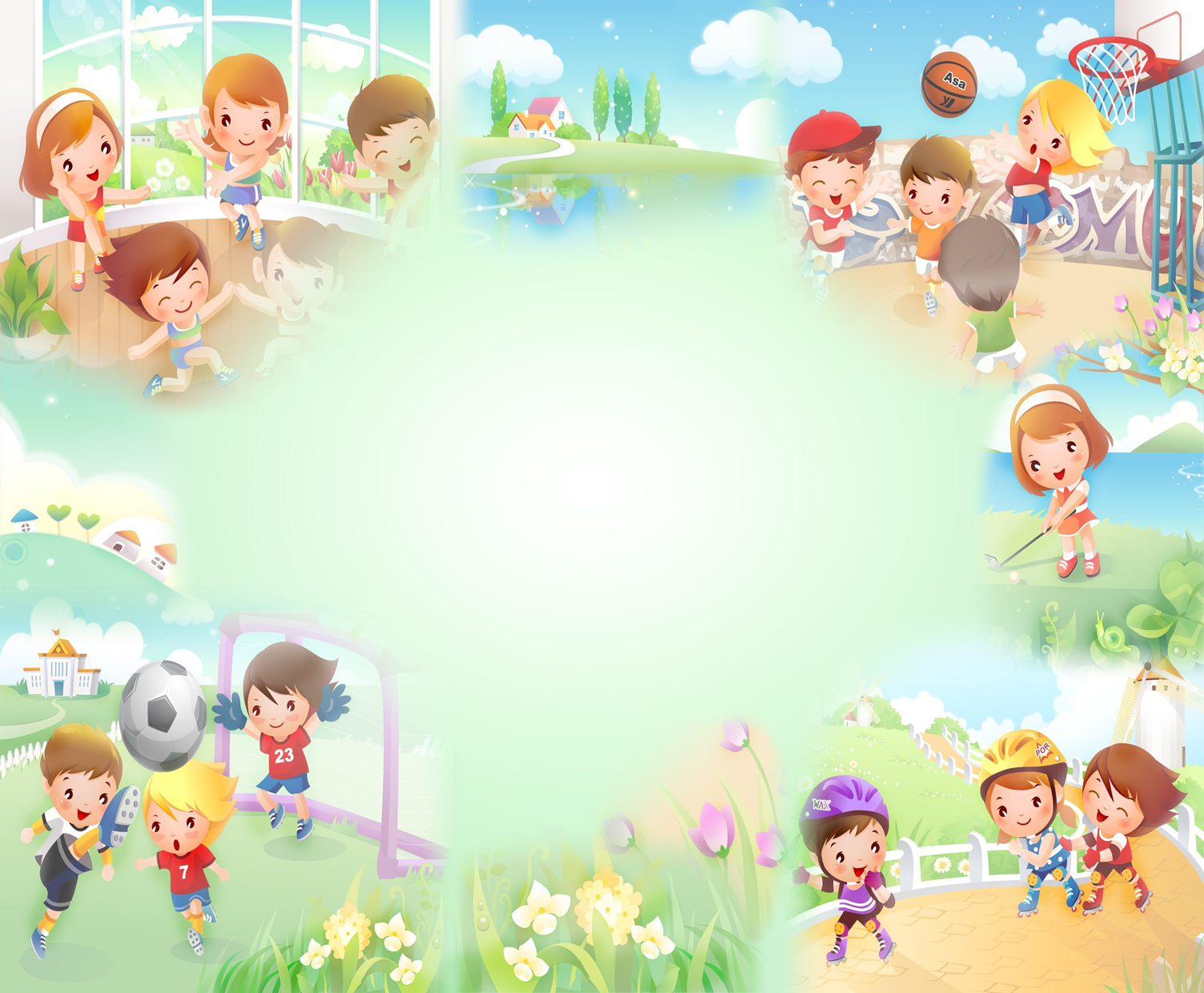 Беседа с детьми «Изучение игровых предпочтений»
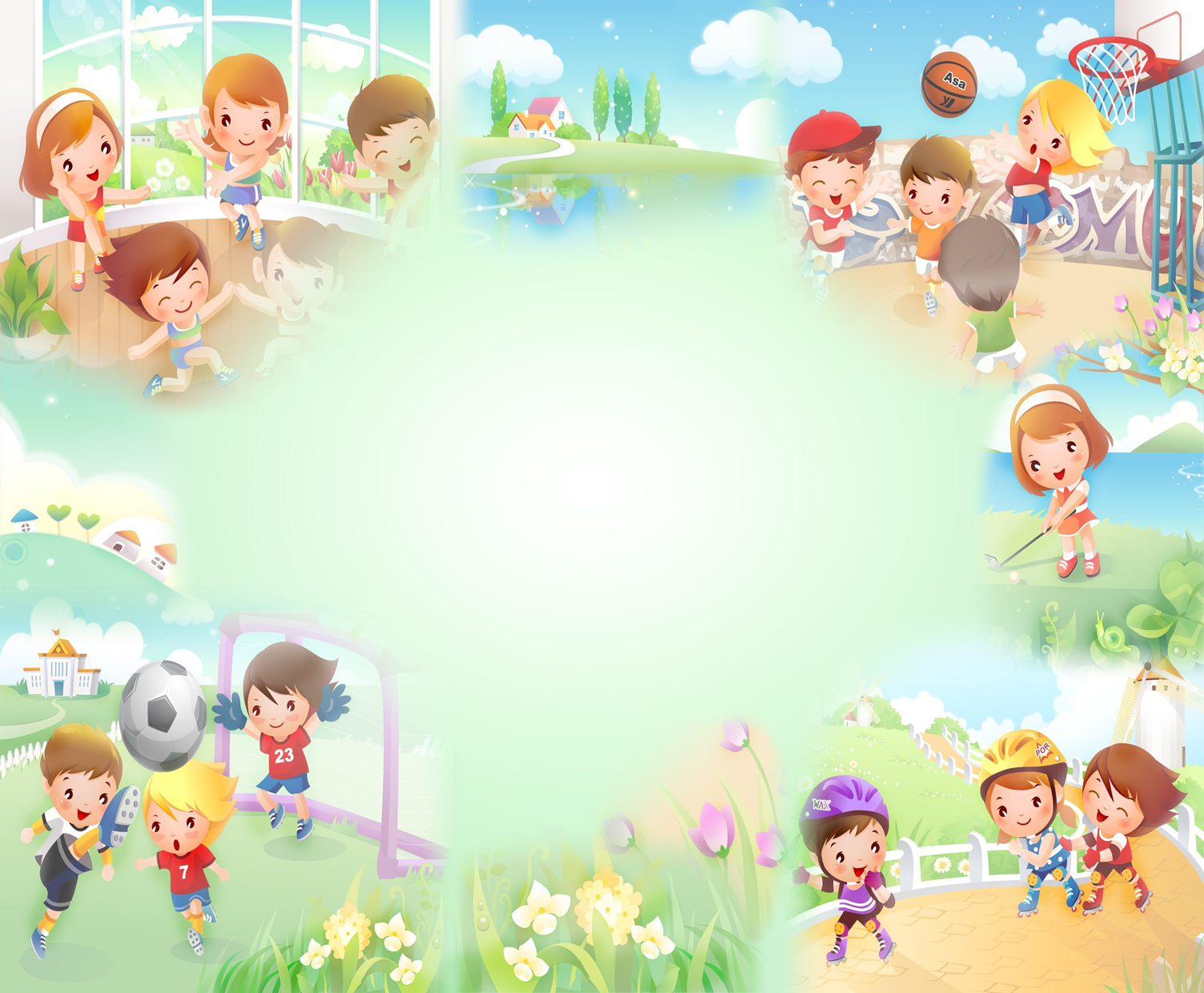 Вывод по результатам беседы
Результаты беседы с детьми подтвердили ответы родителей  и позволили сделать вывод о том, что круг подвижных игр у детей небольшой; они знают только самые простые игры и предпочитают играть в них.
Большинство детей предпочитают играть с мамами, так как папы приходят домой с работы уставшие, и не хотят с ними играть.
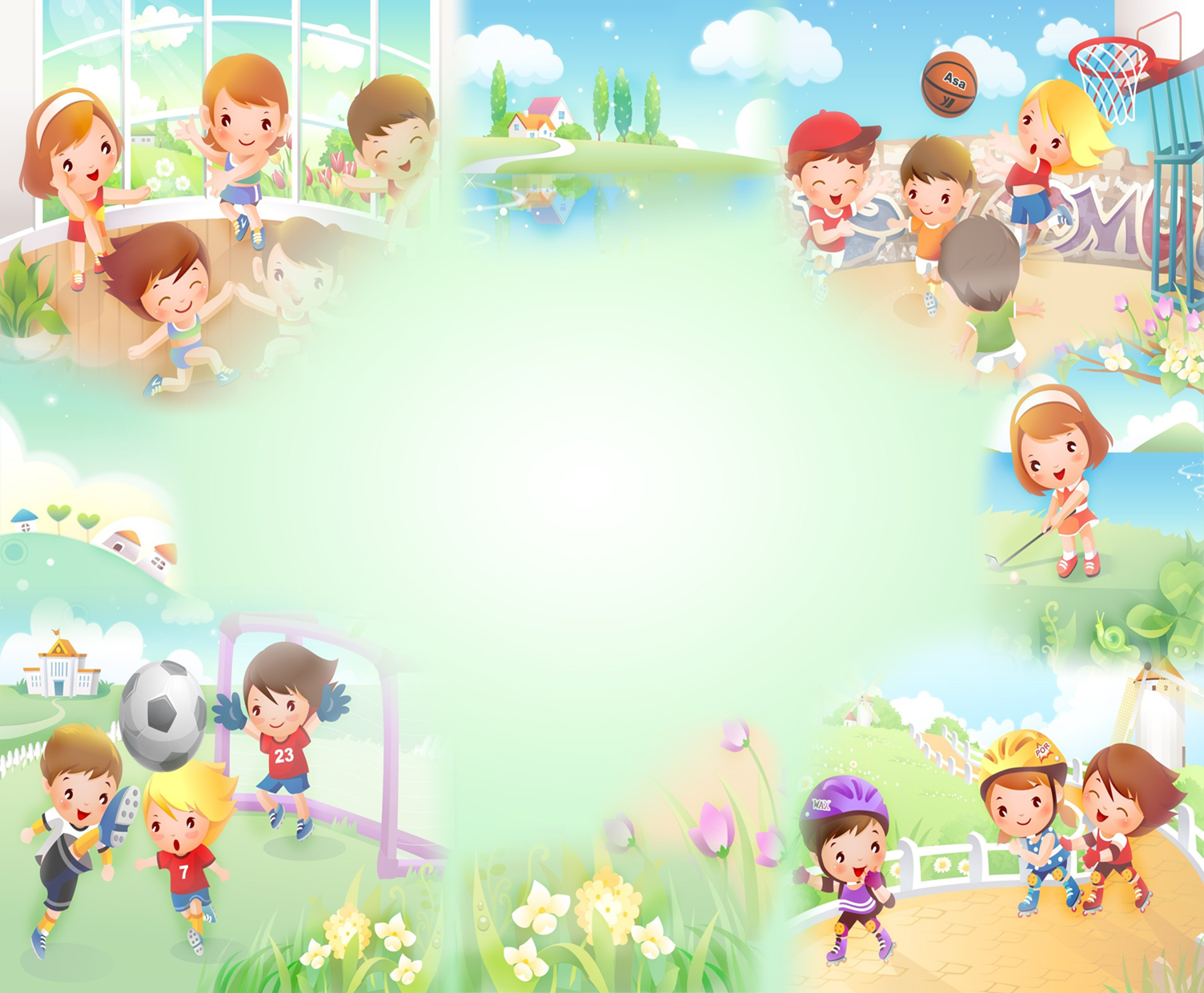 Наблюдение за подвижной игровой деятельностью детей
Объект наблюдения: позиция ребенка в подвижной игровой деятельности.
Как ребенок объединяется с детьми для совместных подвижных игр.
Как проявляет стремление к общению со сверстниками, пытается выстраивать взаимодействие.
Как действует в соответствии с предложенными правилами.
Как встречает неожиданные повороты игрового сюжета, постановку новых игровых задач (сверстником или взрослым), активно ли включается в подобную игру, предлагает ли свои варианты разрешения игровых проблемных ситуаций.
Цель наблюдения: изучить степень участия каждого ребенка в подвижной игровой деятельности и спланировать работу с детьми по развитию данного вида деятельности.
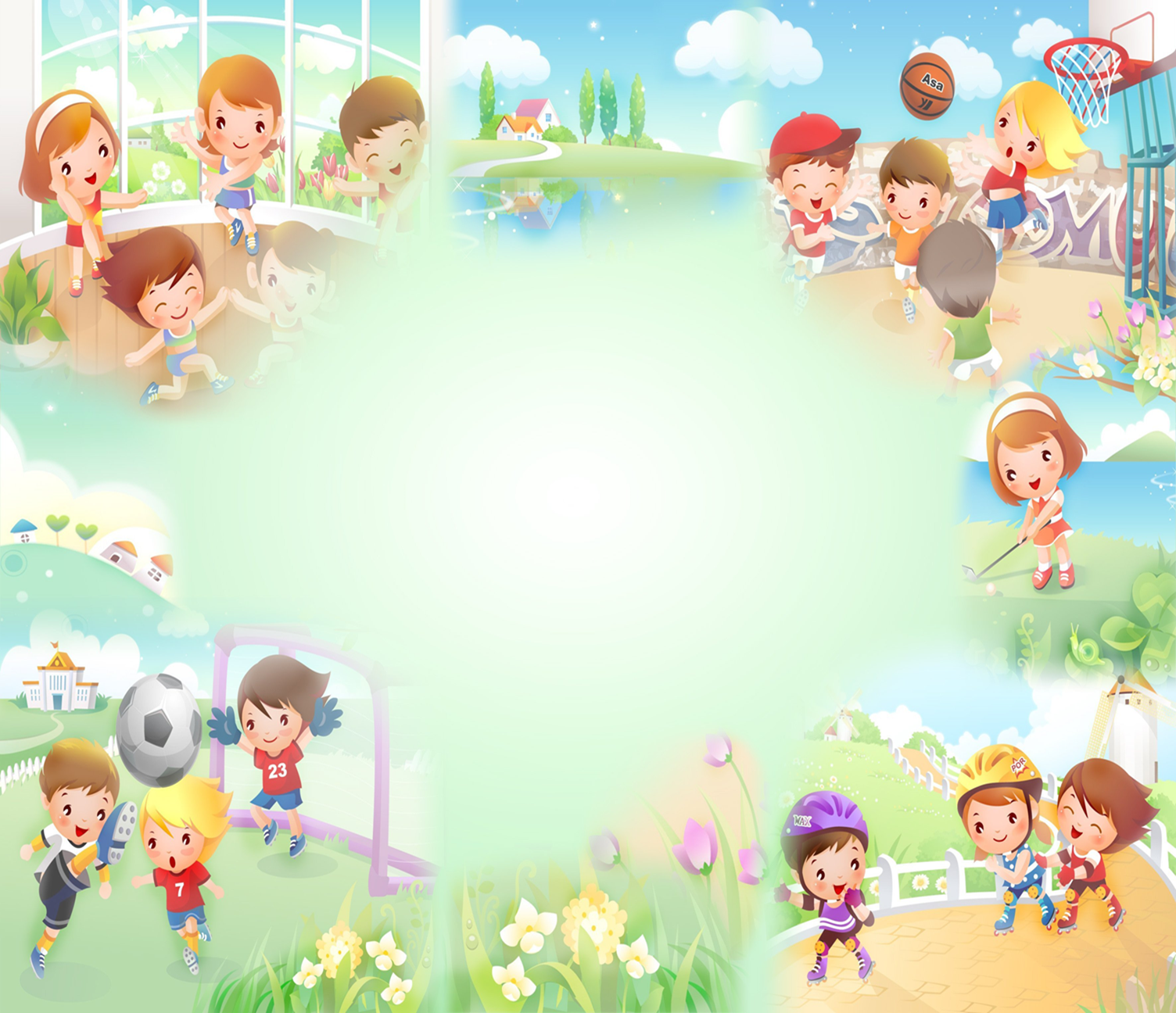 Показатели участия детей в подвижной игровой деятельности
.
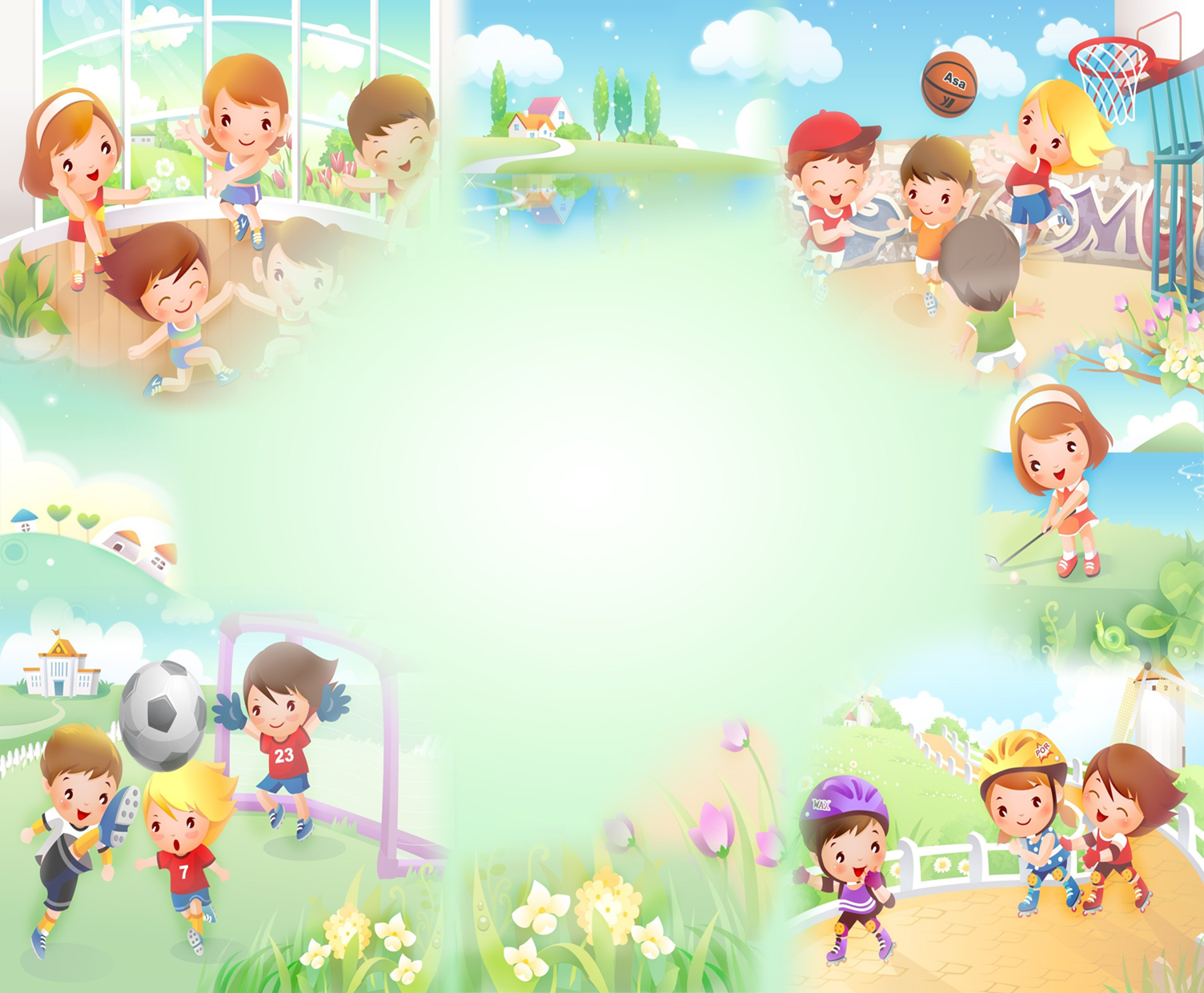 Результаты наблюдения за подвижной игровой деятельностью детей
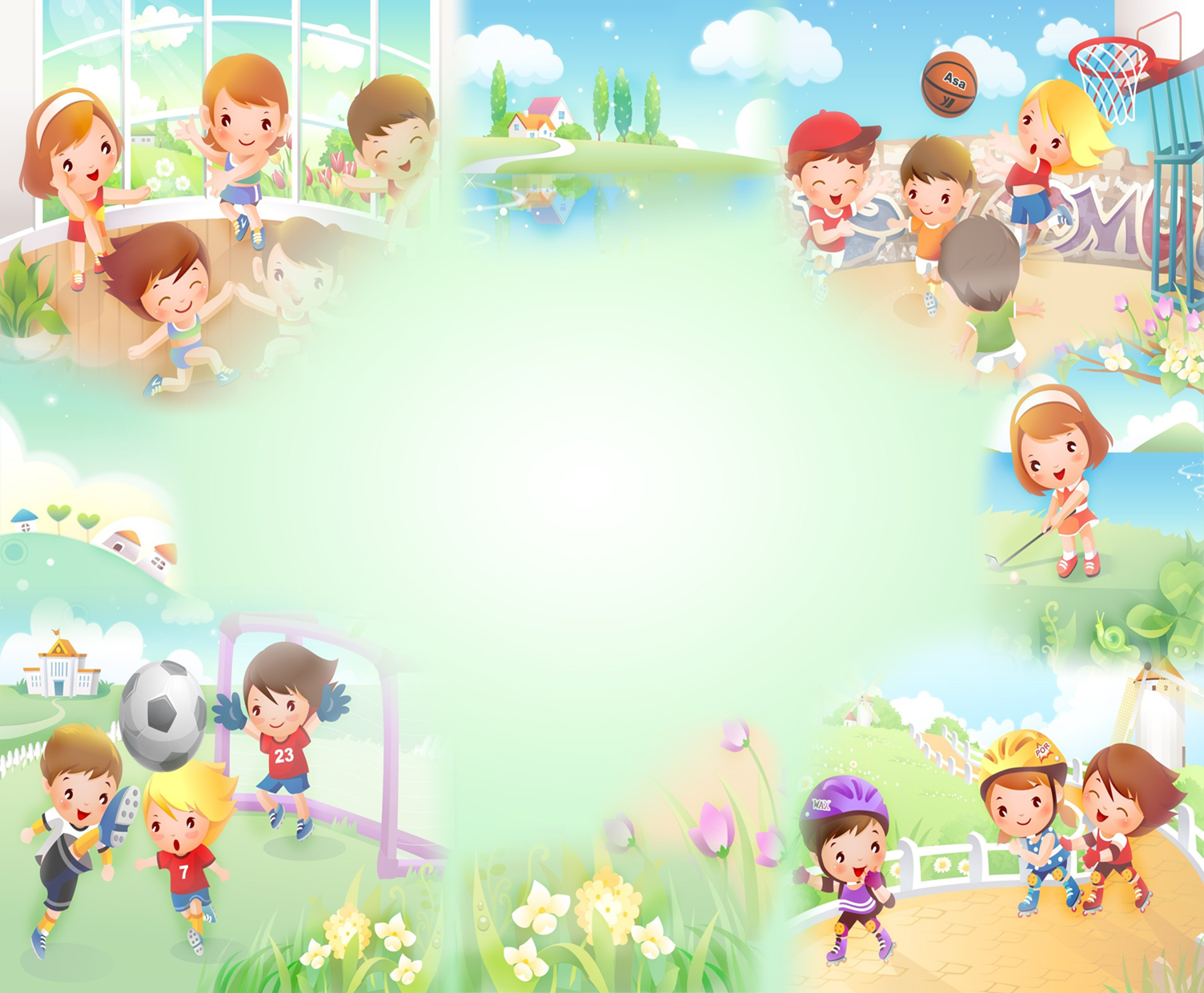 СПАСИБО ЗА ВНИМАНИЕ